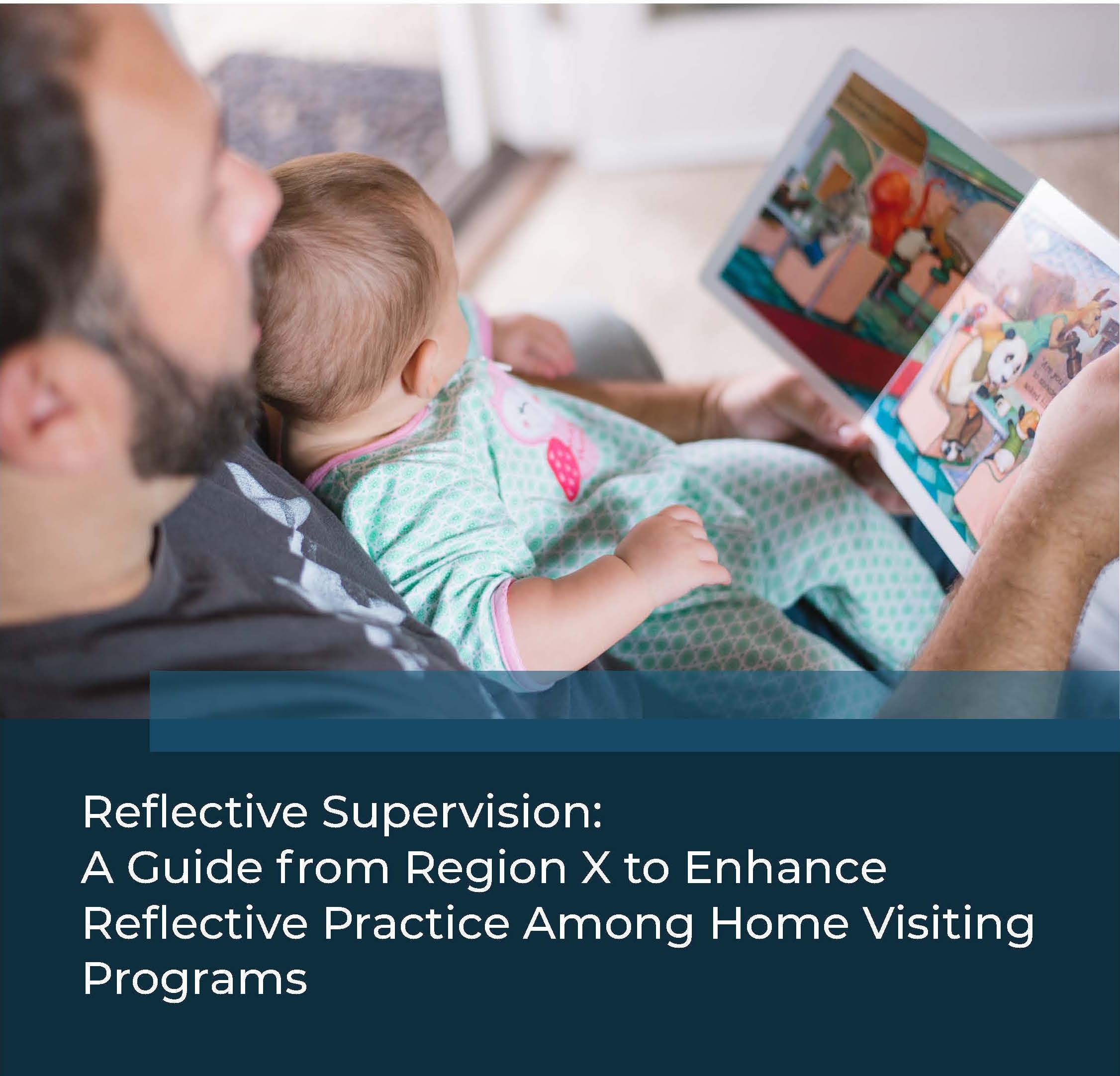 https://www.wa-aimh.org/rs-guidelines-project
Reflective Supervision: A Guide, 2018
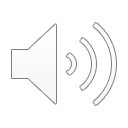 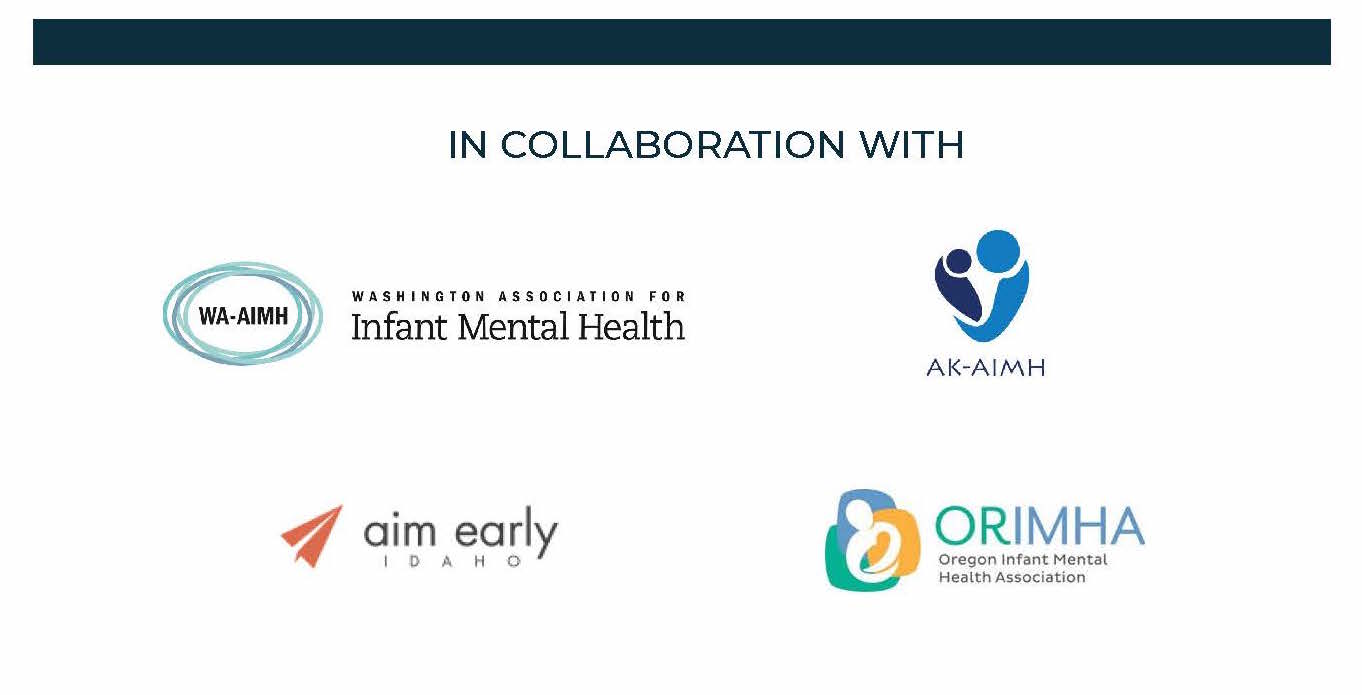 Reflective Supervision: A Guide, 2018
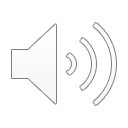 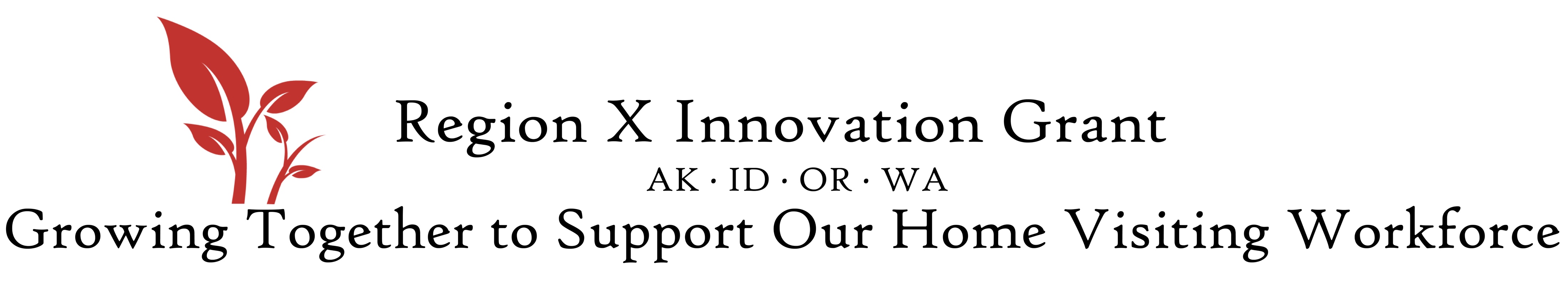 The Reflective Supervision Guide was developed as one part of a much
larger MIECHV Innovation grant awarded to HRSA Region X.

This Region X Project was 100% funded by the Health Resources and 
Services Administration (HRSA)  of the US Department of Health and
Human Services (HHS) under the Maternal Infant and Early Childhood
Home Visiting Program, #UH4MC30465, total award of $3,957,620.00.
This information or content and conclusions are those of the author 
and should not be construed as the official position or policy of, nor
should any endorsements be inferred by HRSA, HHS, or the US
Government.
Reflective Supervision: A Guide, 2018
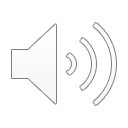 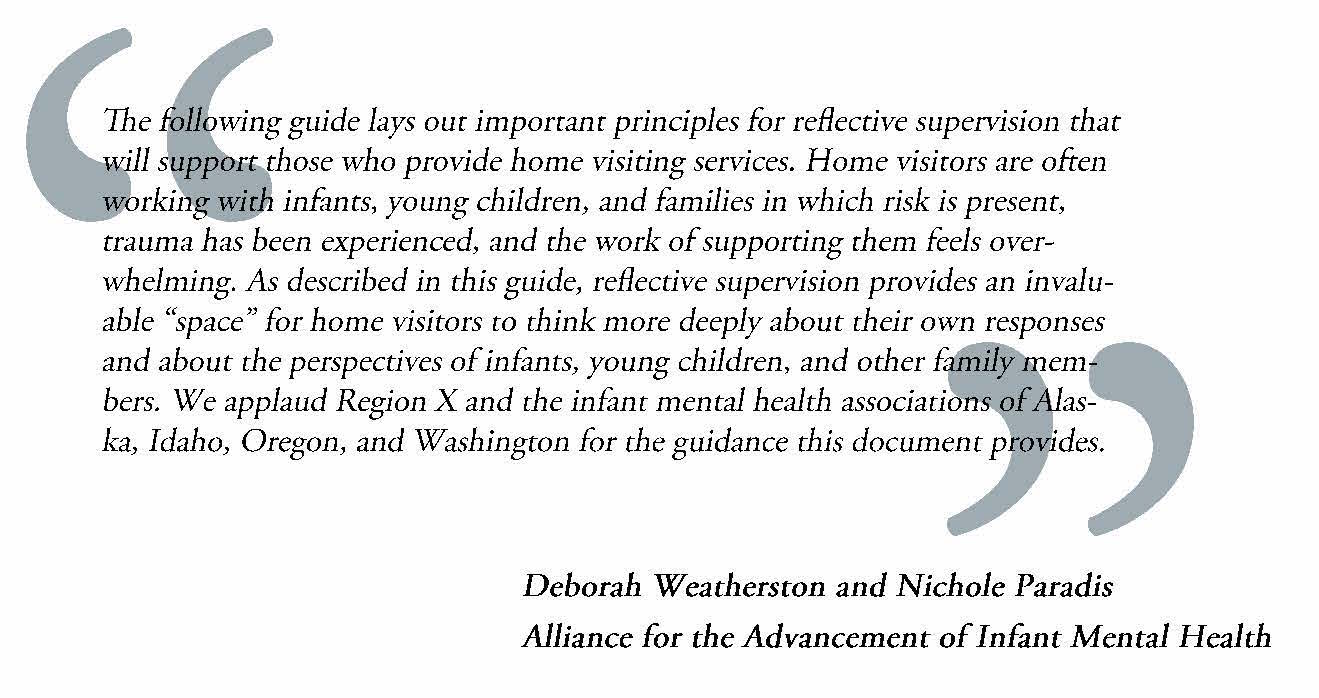 Reflective Supervision: A Guide, 2018
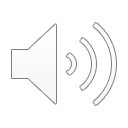 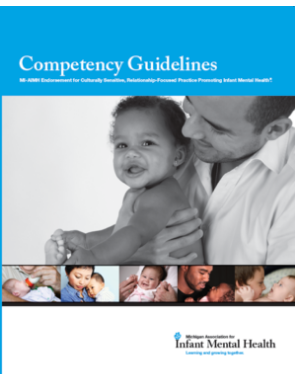 MI-AIMH, 2017©
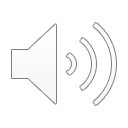 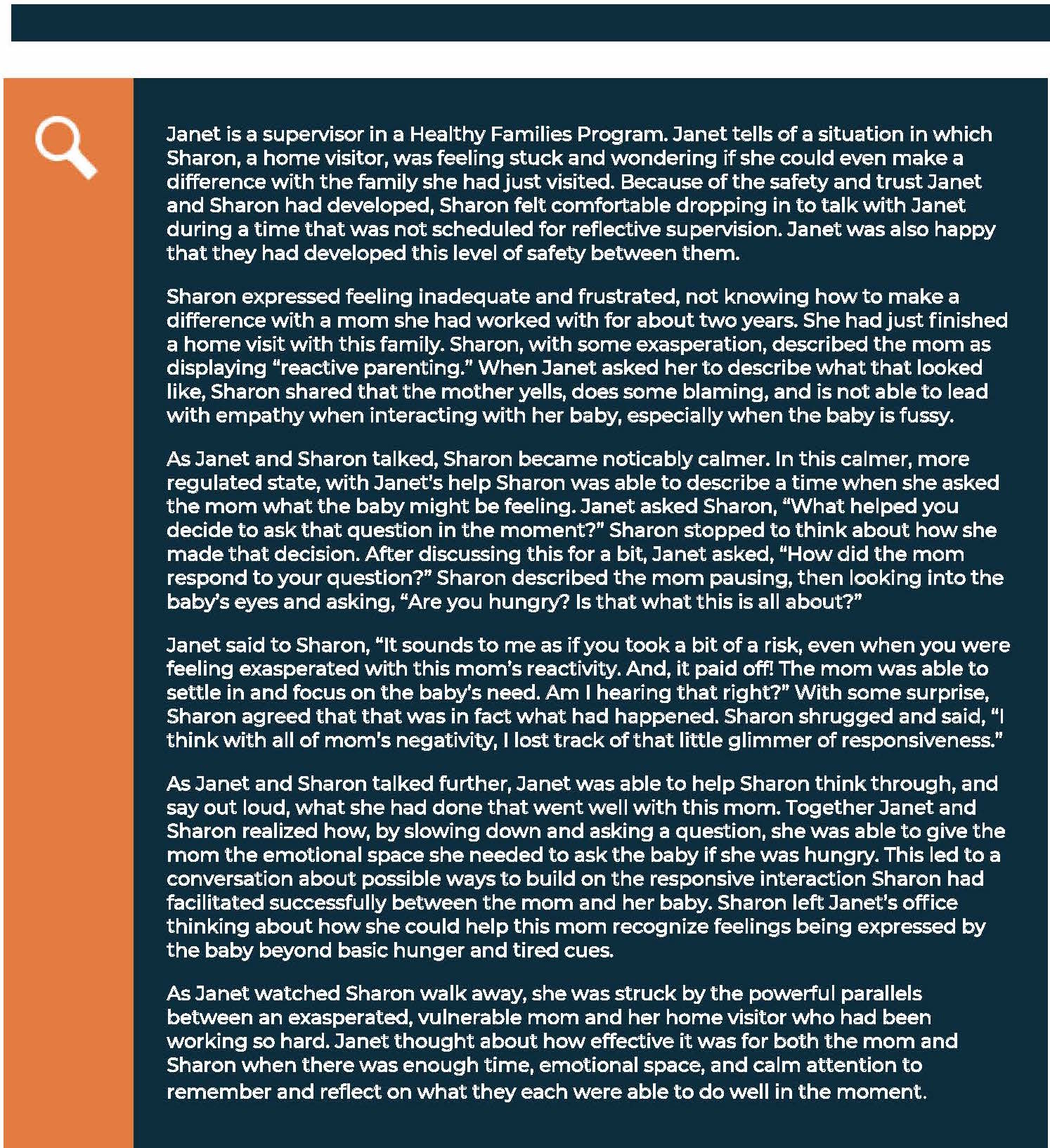 Reflective Supervision: A Guide, 2018
Reflective Supervision: A Guide, 2018
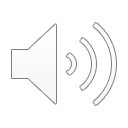 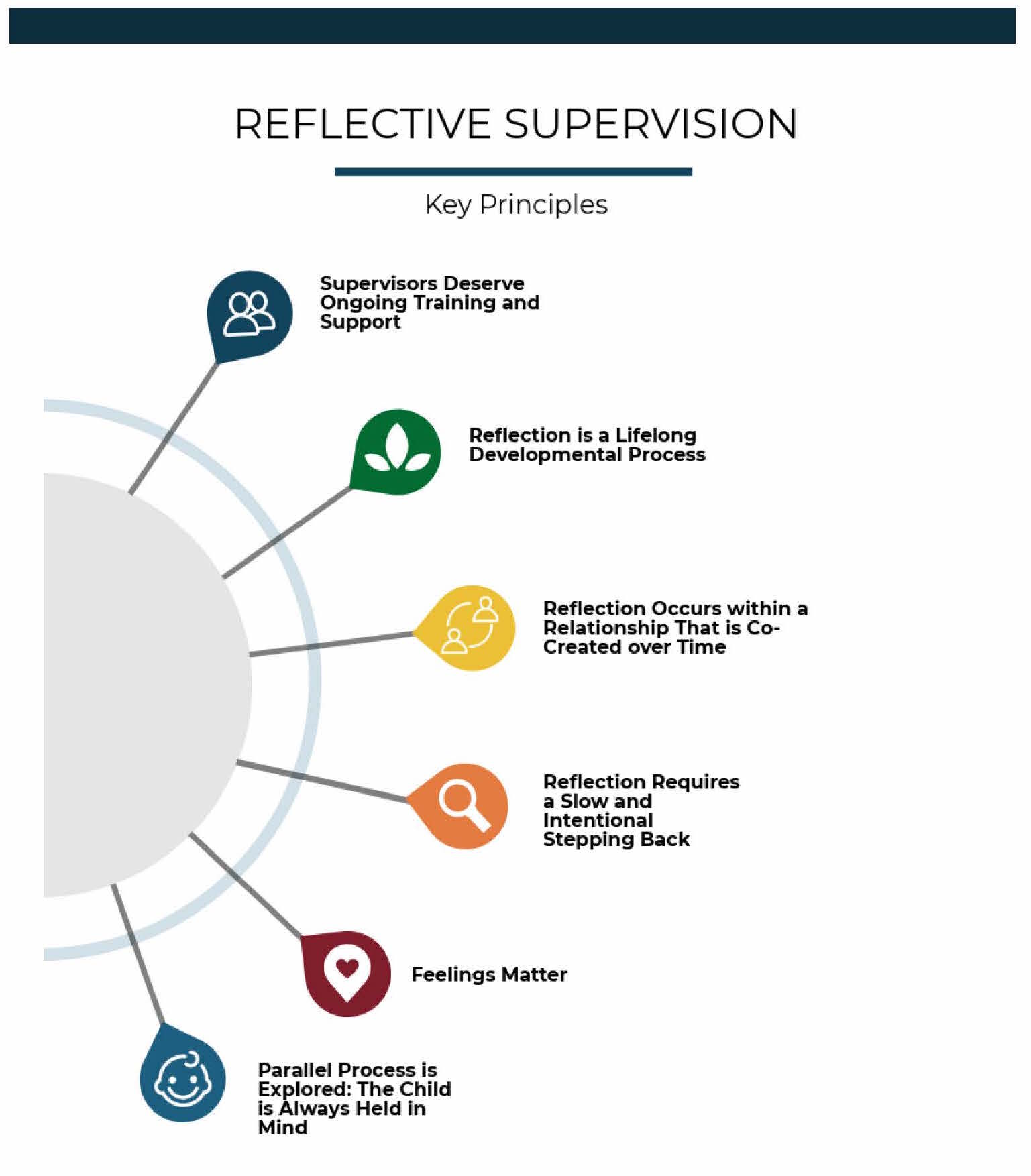 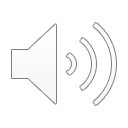 Reflective Supervision: A Guide, 2018
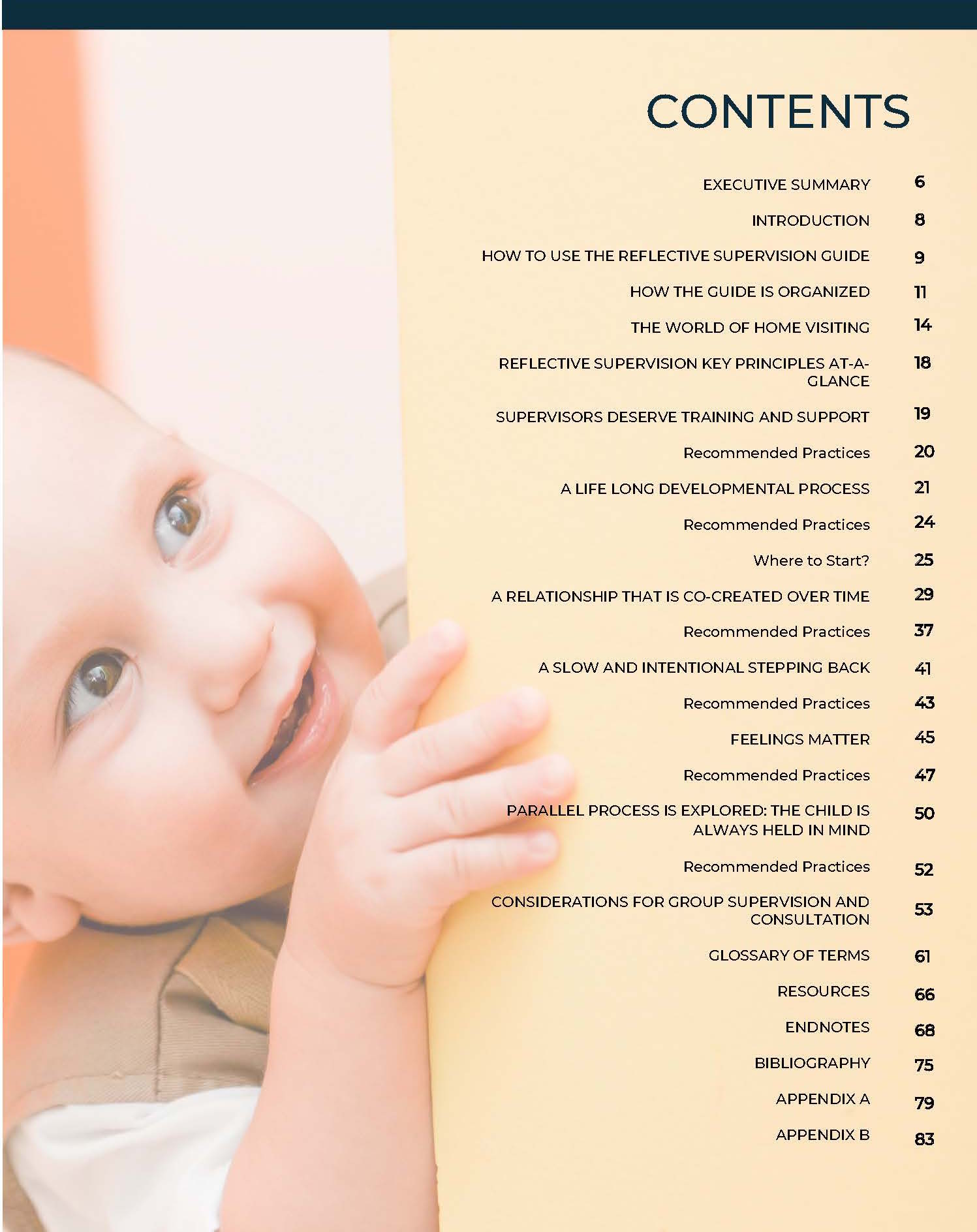 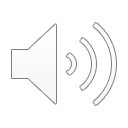 Reflective Supervision: A Guide, 2018
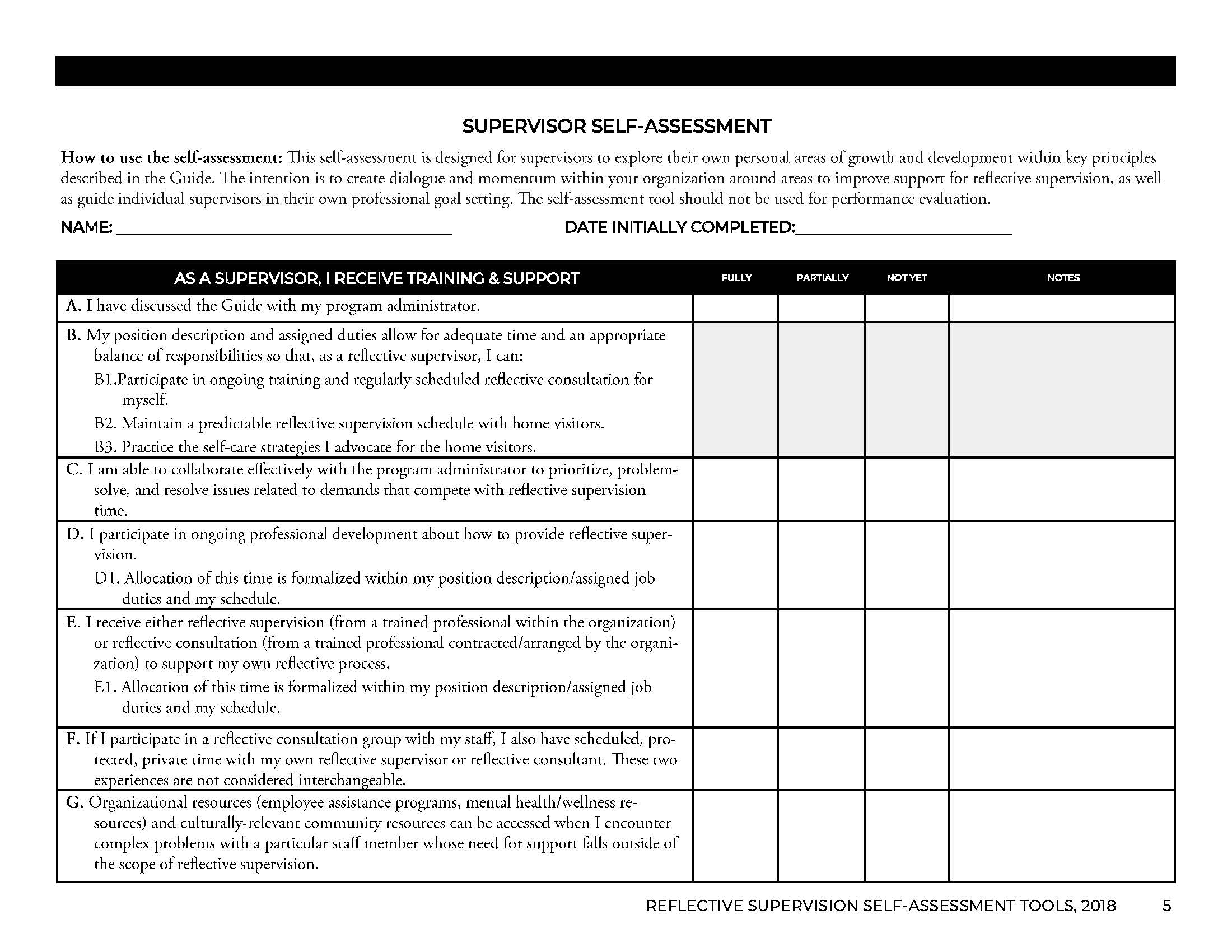 Reflective Supervision: A Guide,  Self-Assessment Tools, 2018
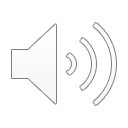 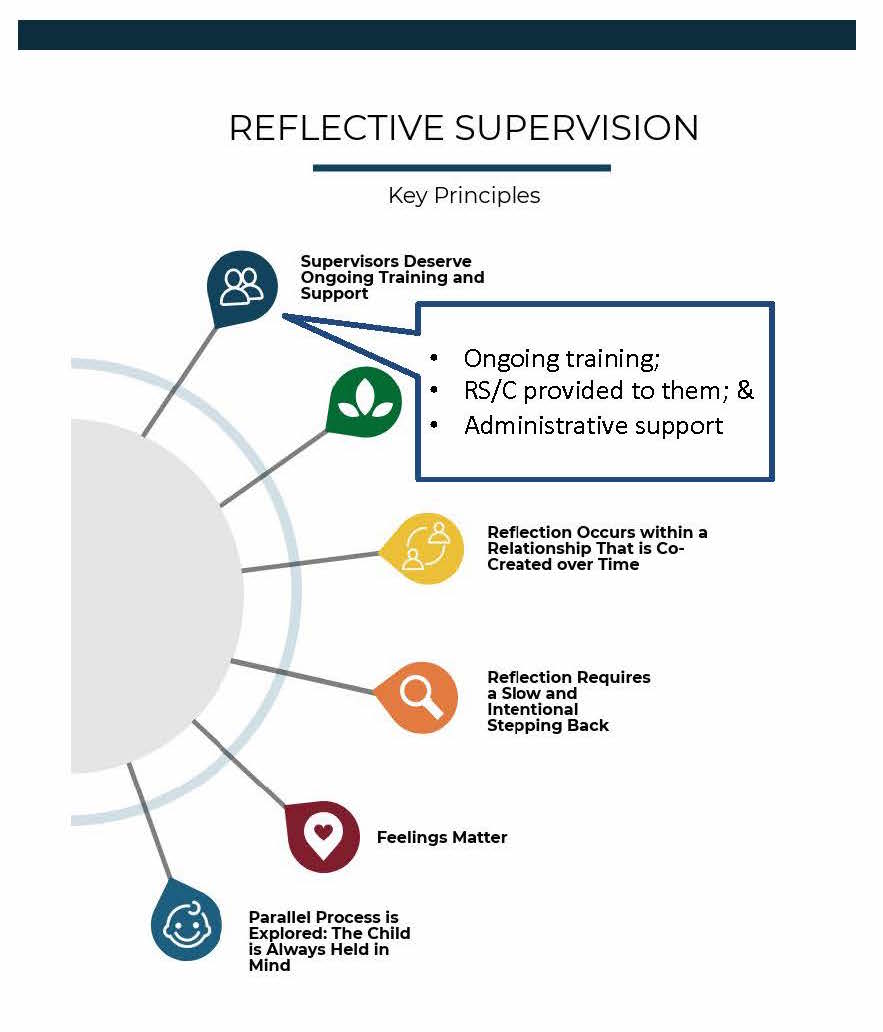 Reflective Supervision: A Guide, 2018
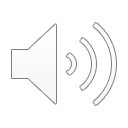 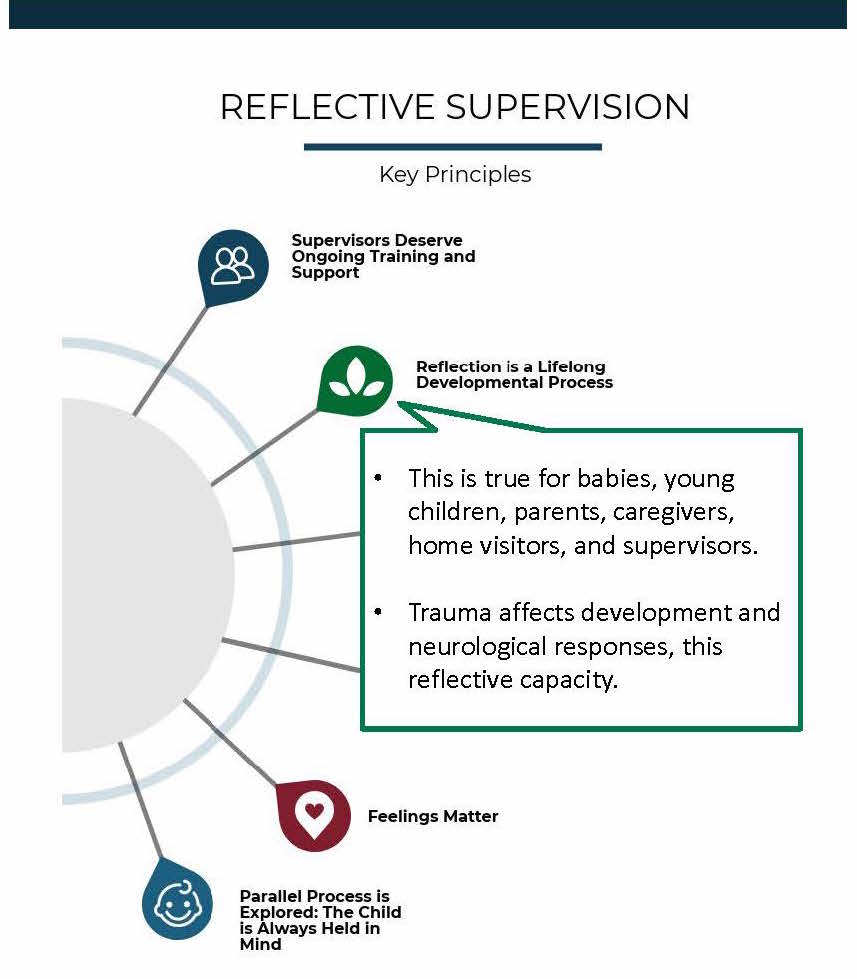 Reflective Supervision: A Guide, 2018
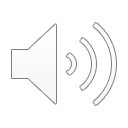 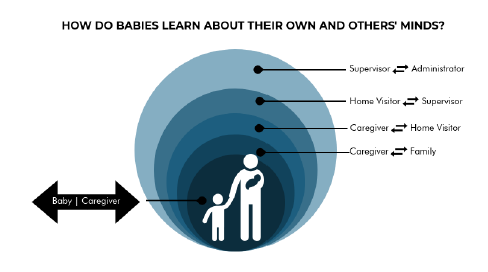 Reflective Supervision: A Guide, 2018
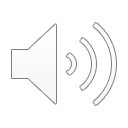 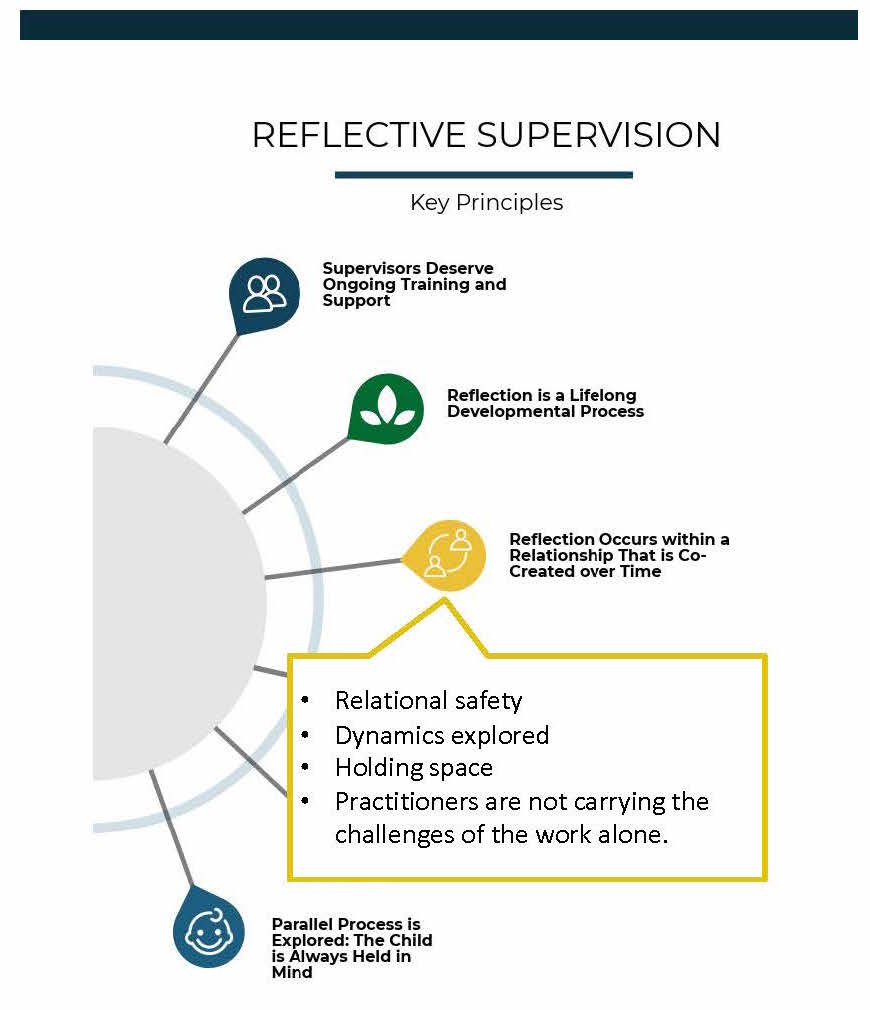 Reflective Supervision: A Guide, 2018
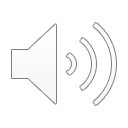 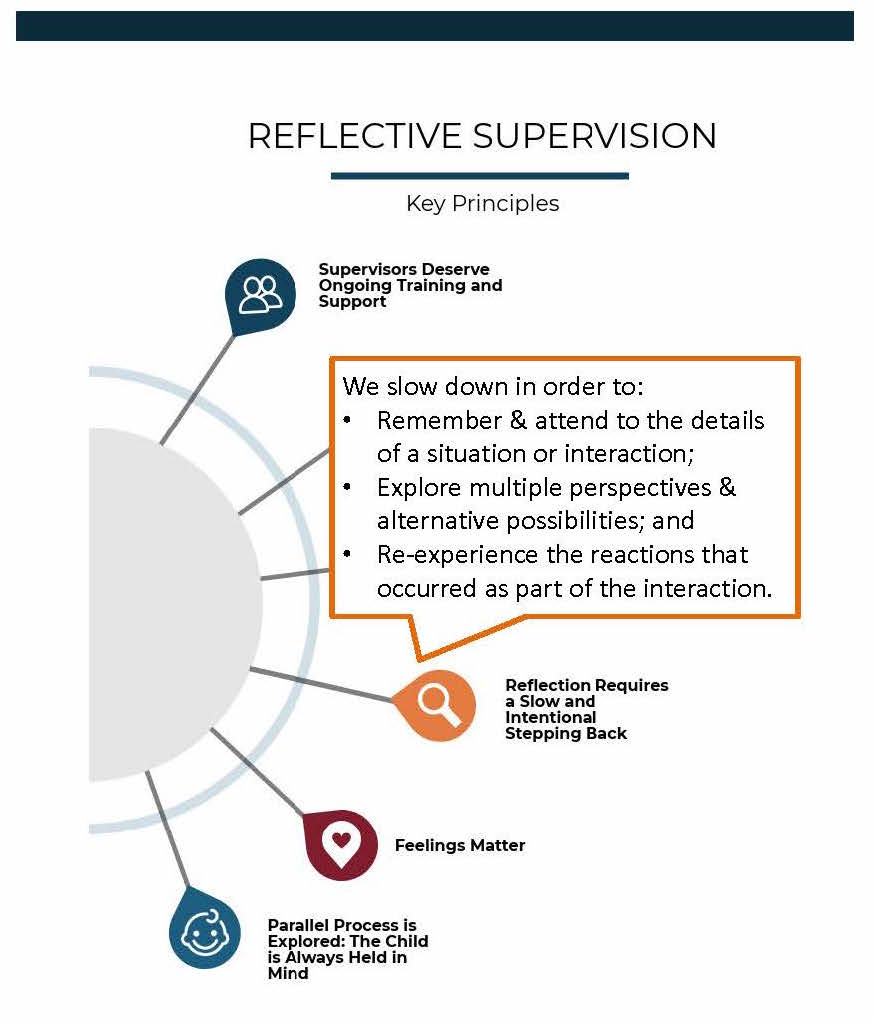 Reflective Supervision: A Guide, 2018
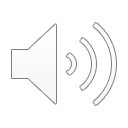 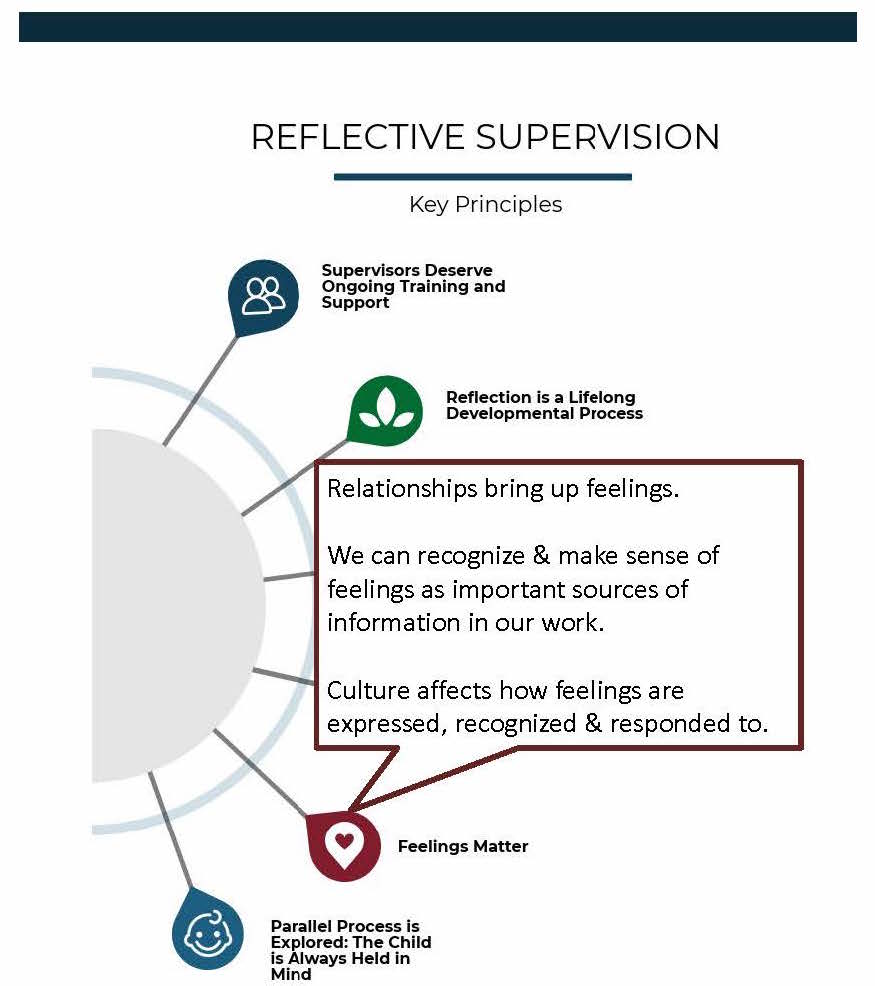 Reflective Supervision: A Guide, 2018
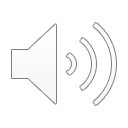 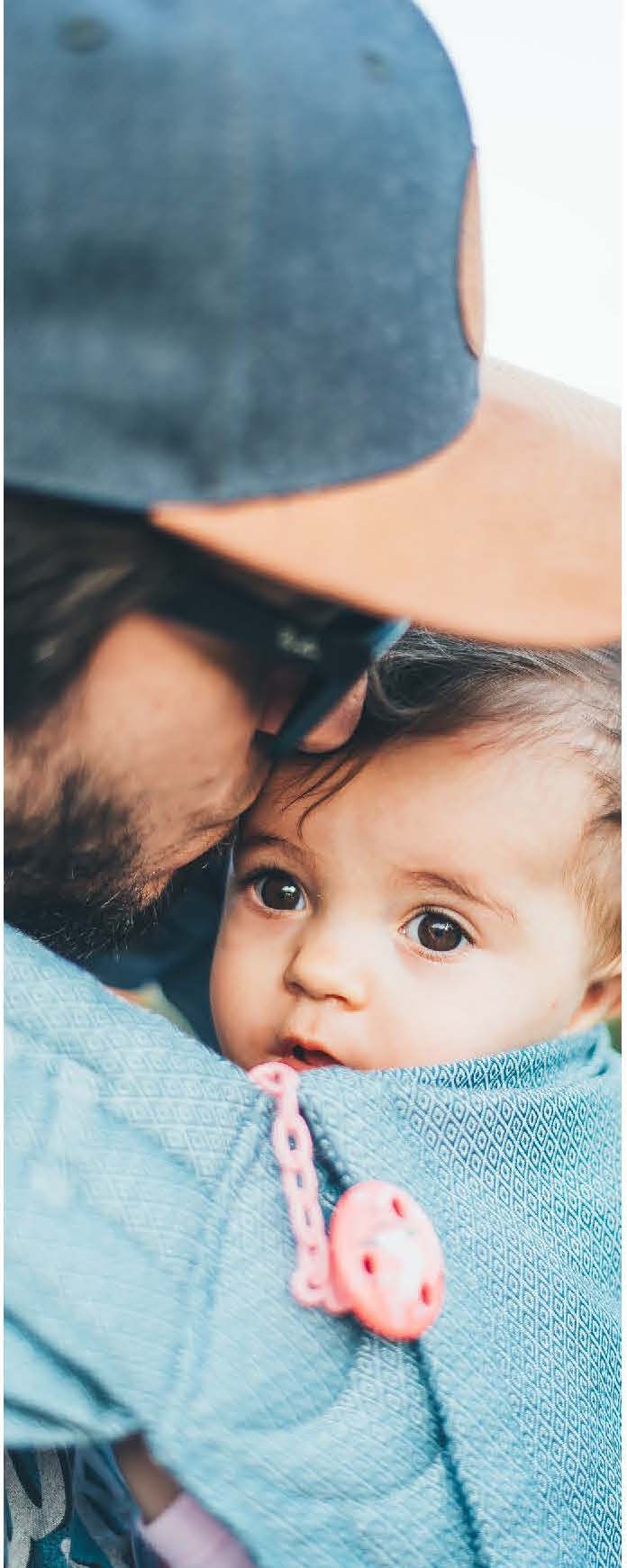 Feelings
Matter
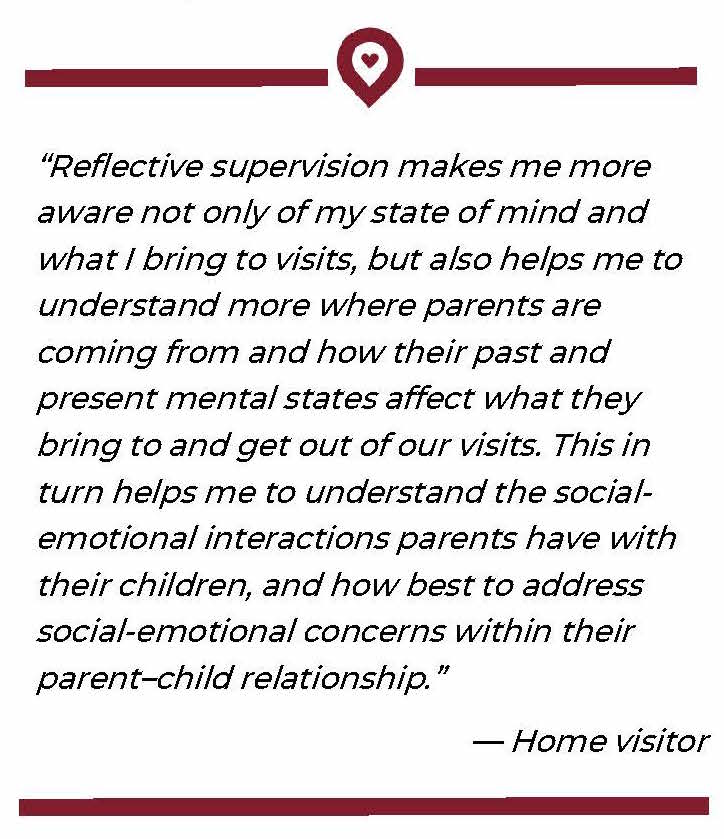 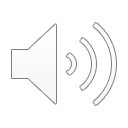 Reflective Supervision: A Guide, 2018
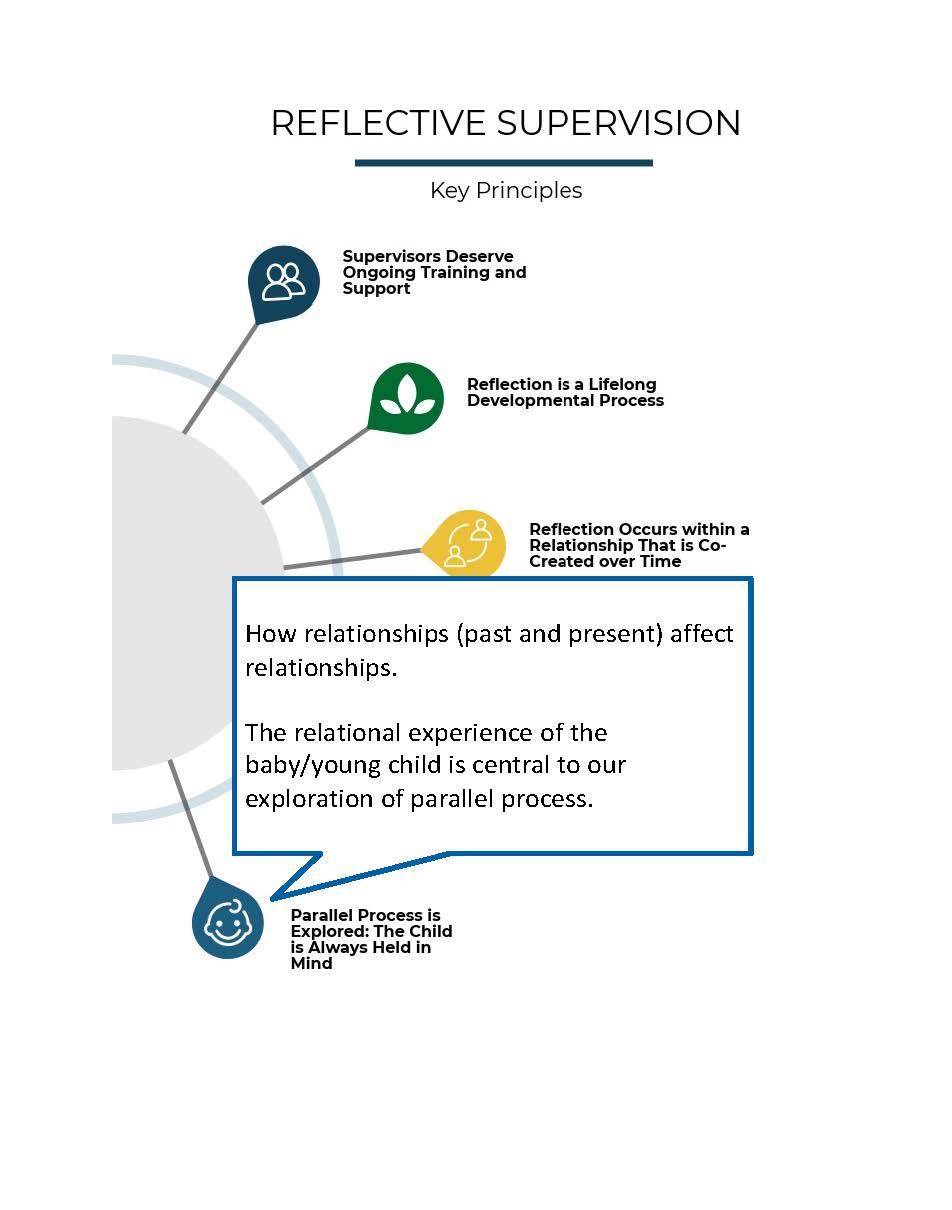 Reflective Supervision: A Guide, 2018
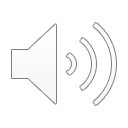 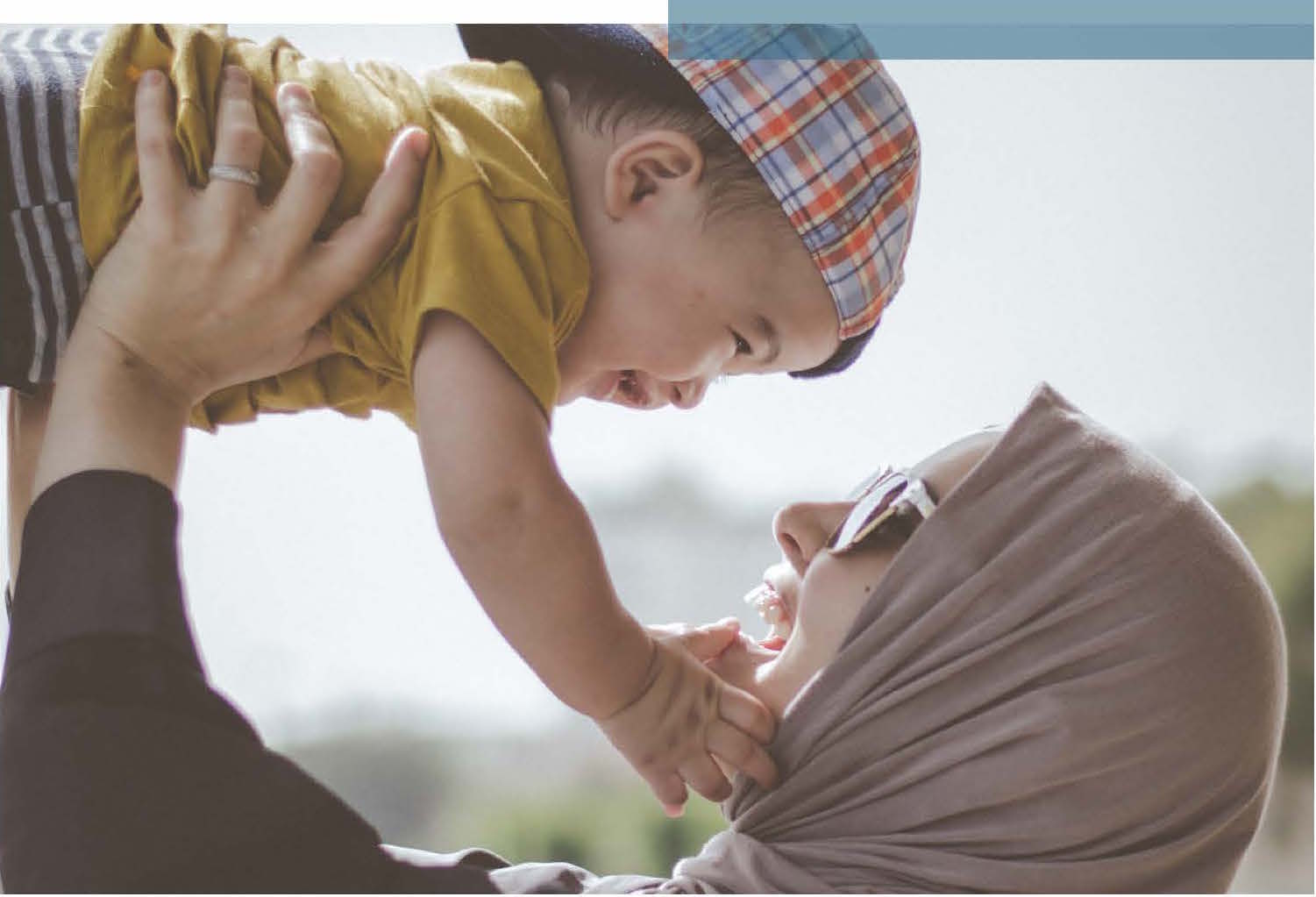 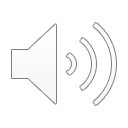 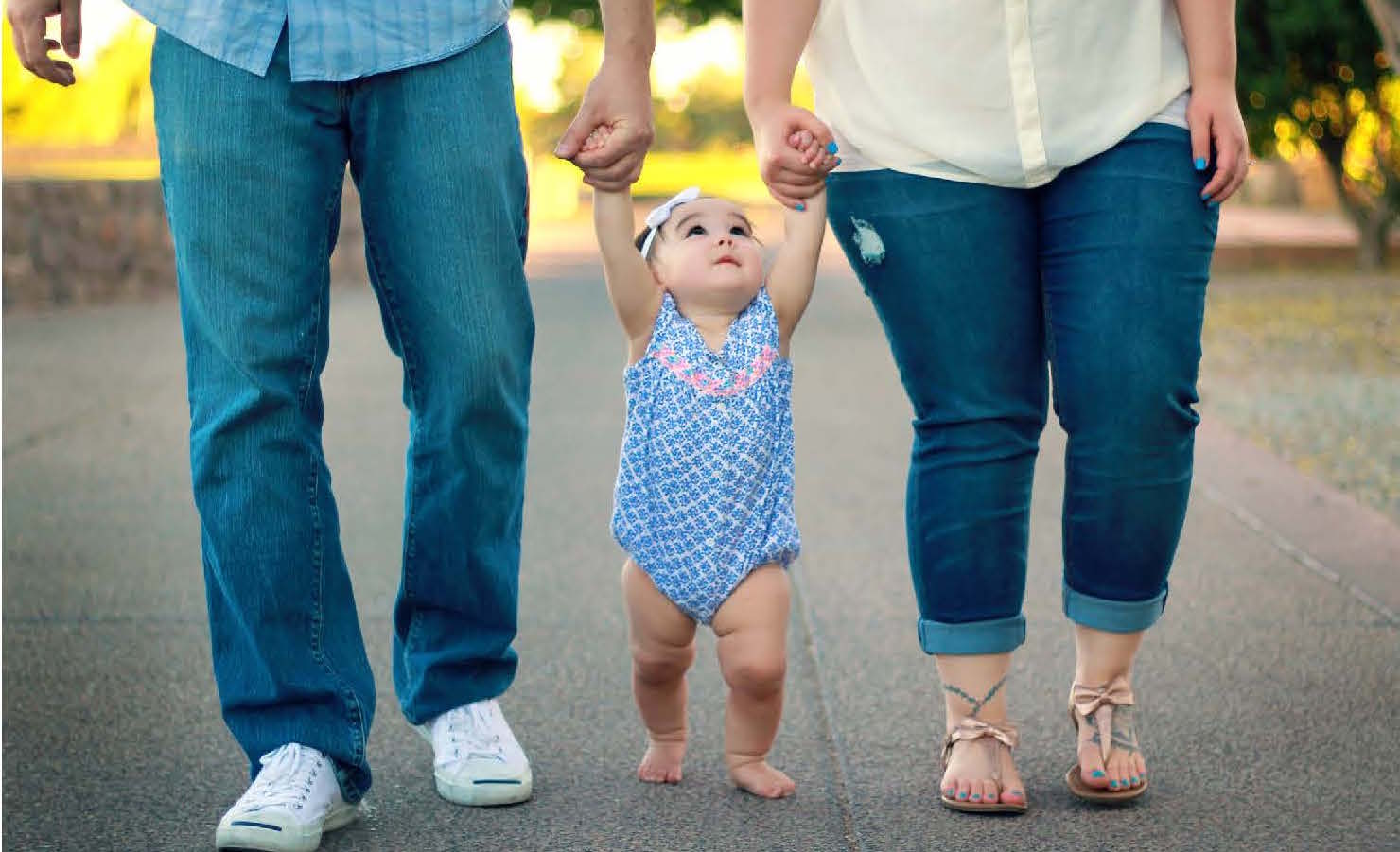 https://www.wa-aimh.org/rs-guidelines-project
Reflective Supervision: A Guide, 2018
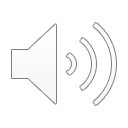